How to use brain science to inform your response to “tell me about yourself.”
Three Goals
Write down you response to “tell me about yourself.”
Provide you with a new framework to respond to this question
 Practice the new framework.
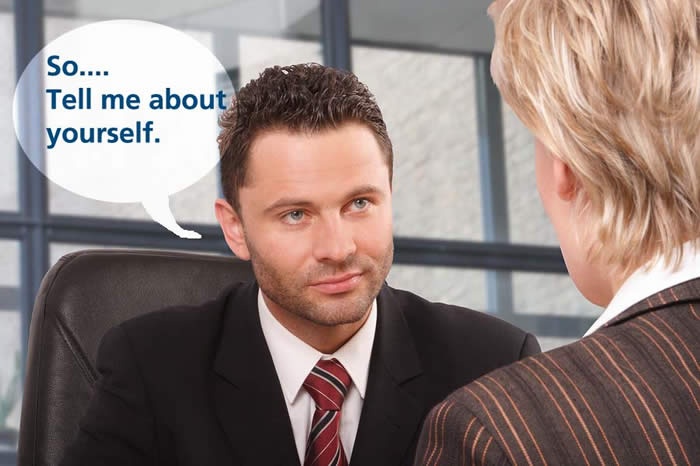 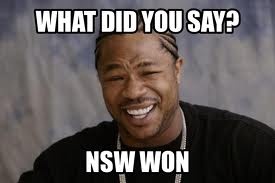 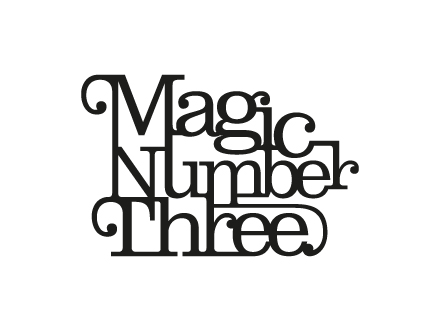 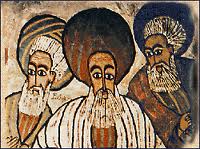 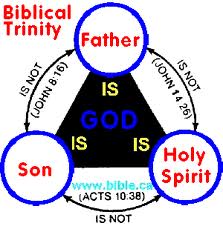 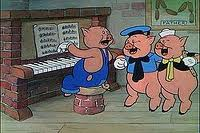 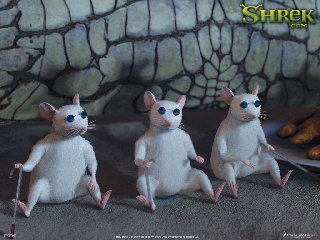 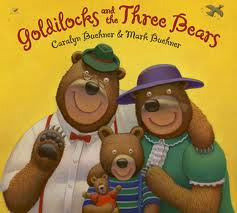 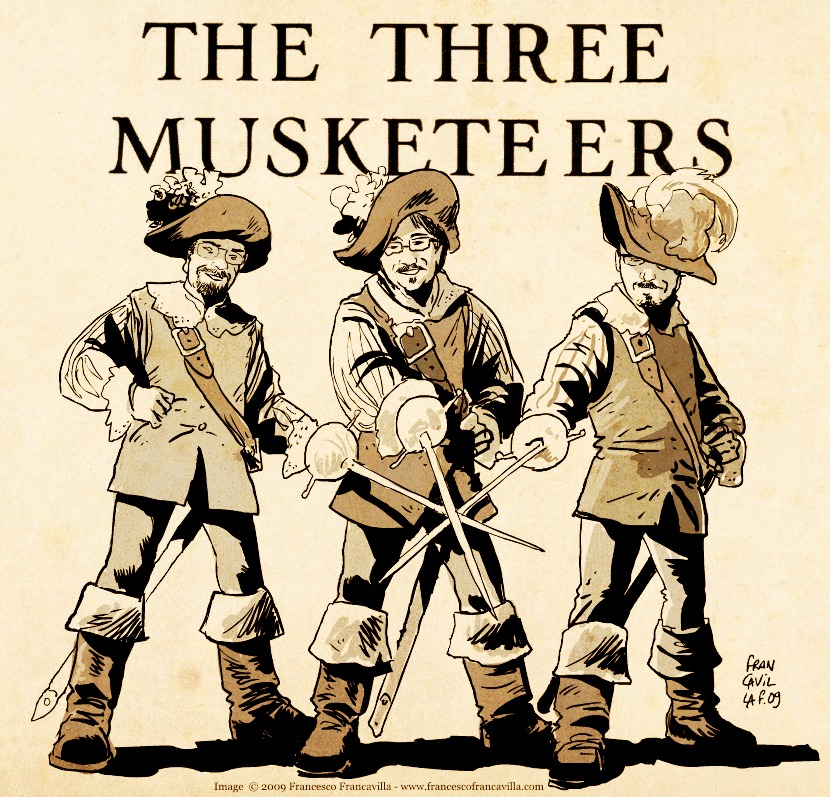 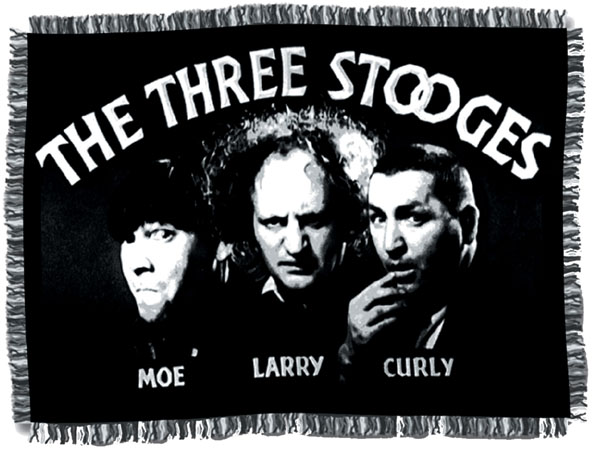 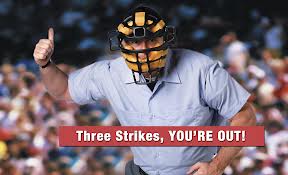 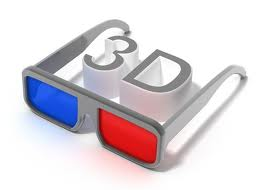 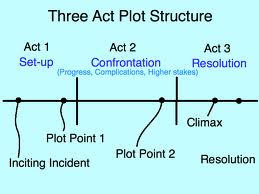 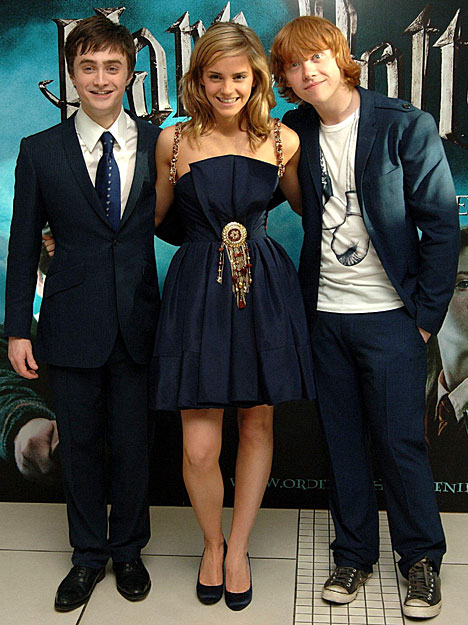 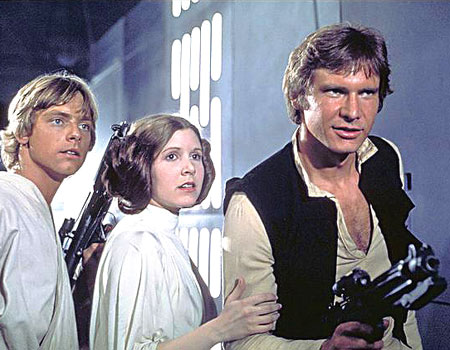 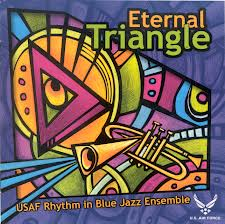 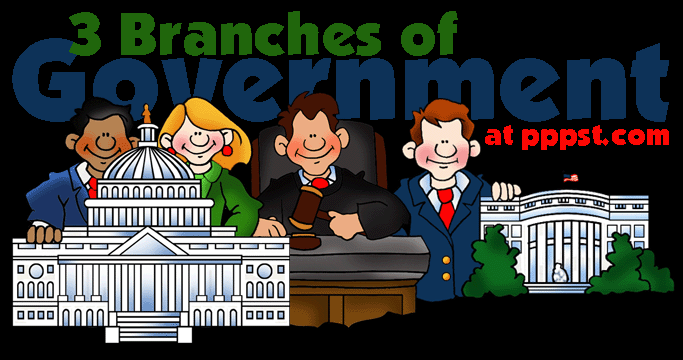 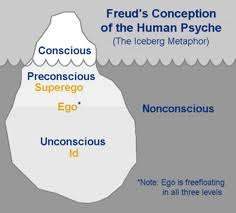 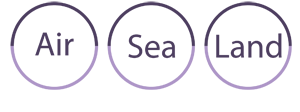 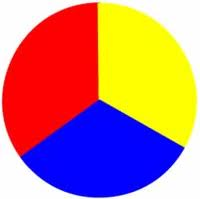 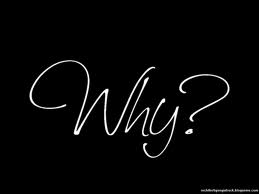 MILLER’S LAW:
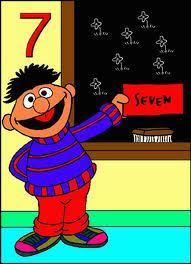 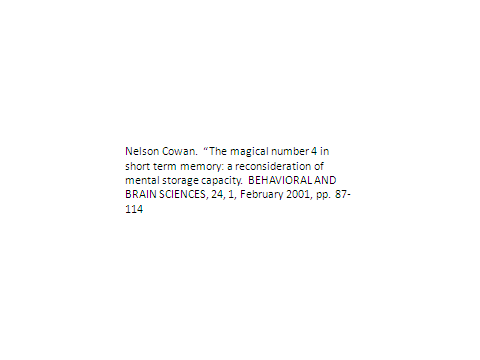 Listen to the Voice of the Market
Go to indeed.com
Find three technical or “soft” skills qualities important to jobs YOU are targeting.
The three should be  “relatively” uncommon yet important to the employer.
You should be able to discuss your competence if questioned about it.
Your New Script: Tell Me About Yourself.
There are many qualified people in the market today and I consider myself one of them: but there are three things I believe might be of value to my next employer: (1) (2) (3).
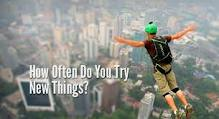 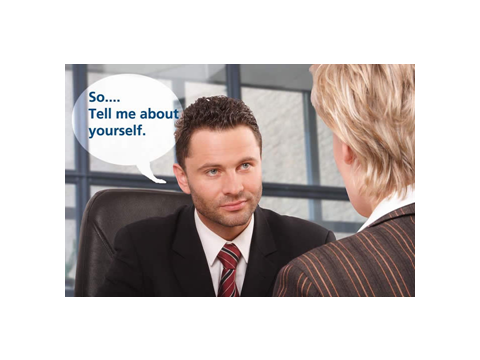 SUMMARY AND CONCLUSIONS
“Tell Me About Yourself” is a question you need to answer well.
The person you are communicating with likes the number 3: you should like the number three.
We have given you a format which allows you to differentiate yourself without coming across as someone who is bragging.
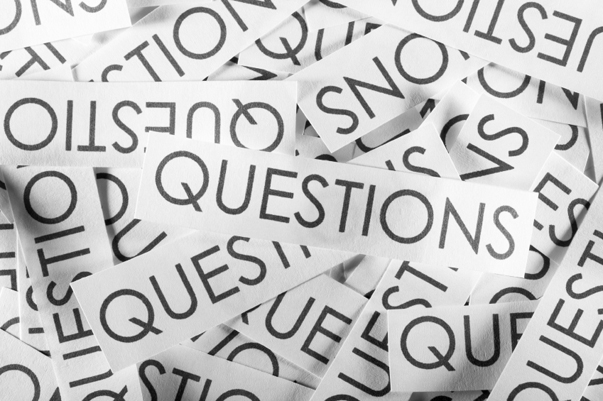 For More Information
http://www.psychologytoday.com/blog/platform-success
http://www.stybelpeabody.com/newsite/leadership_resources.php
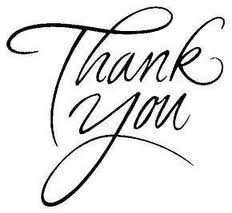